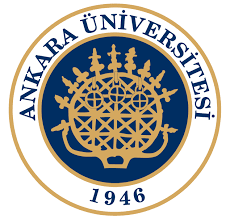 Sub-departamento de Língua Portuguesa | Faculdade de Línguas, História e Geografia | Universidade de Ankara
ISP 419 PORTEKIZ TARIHIHISTÓRIA DE PORTUGAL
José Ribeiro
jribeiro@ankara.edu.tr
SUMÁRIO:
The Founding of Portugal:
From Reconquest to independence;
Expansion south;
Social and economic development;
Dom Afonso III triumphant;
The first Cortes: Dom Dinis reigns;
The revolution of 1383–5; Aljubarrota;
The new monarchy.

Bibliografia:
Disney, A.R.; History of Portugal and the Portuguese Empire, Vol. 1: From Beginnings to 1807: Portugal (Volume 1,),Cambridge, 2009; 
Oliveira Marques, A Very Short History of Portugal, Tinta da China, 2018
Saraiva, Hermano José, Portugal: a Companion History, Carcanet,  1997
From Reconquest to independence
“On the death of her husband, Count Henrique, Dona Teresa attempted to rule
the condado or countship of Portucalense herself, assuming the title of queen.
She had her eye on Galicia also and, to that end, married a Galician nobleman,
Count Fernão Peres de Trava. However, the Portucalense nobility feared they
might become subject to the Galicians; many of the leading nobles took up arms
against Dona Teresa, led by her son, Dom Afonso Henriques.

In 1128 the two parties met on the field of São Mamede, not far from the
castle of Guimarães, with the intention of settling matters. The site was referred
to as that of a ‘tournament’, which may indicate that the dispute was to be
resolved by a trial of arms rather than by battle. Whatever the nature of the
engagement, the Portucalense were the victors. Dom Afonso Henriques expelled
his mother and her consort, and took over the reins of government.”
 (Saraiva, 1997, p.23)
Expansion south
“The struggle for dominance in what are now the southern provinces of
Portugal lasted a century. The Moors in the Peninsula had become decadent and
divided among themselves, forming petty taifas, which were often obliged to pay
tribute to Castile or León. At the end of the eleventh century they had turned to
their co-religionists in North Africa for help, and the Almoravids, Berber tribes
united by Islamic fundamentalism, then crossed the straits. Another dynasty, the
Almohads, even more fanatic, later entered the fray, and in 1171, 1184 and
1190, successive waves of their cavalry swept north, overwhelming the
Christians, and recapturing most of the territory ‘re-conquered’. They left a trail
of destruction: razing town walls, burning churches, and taking their prisoners
as slaves to Africa. Almost back to square one, the Christians had to start the
whole process of Reconquest again.”
 (Saraiva, 1997, p.25)
Social and economic development
“In the period during which Portugal became established as a distinct nation,
farming was still the main economic activity, the country producing grain, wine,
flax, hides and beeswax, and raising cattle and sheep. Textiles were woven and
leather goods were produced, and the exploitation of the country’s mines
enabled agricultural implements, horseshoes, nails and other iron items to be
manufactured locally. Fishing boats were built in numerous shipyards; salt was
mined or panned – as it had been since Roman times – to preserve produce.
Encouraged by royal policies, settlements were established either by the
monastic or military orders, by town councils, or by grants to free settlers; and
agricultural production increased to meet the growing demand from the growing
population. Foreign trade also thrived. Records confirm that goods were
exported from the mouths of the rivers Douro, Mondego and Tagus, while the
visitations of Crusader fleets confirm that the ports of Portugal were convenient
for vessels plying between northern Europe and the Mediterranean.”
 (Saraiva, 1997, p.26)
Dom Afonso III triumphant
“When Dom Afonso had first arrived in France he had been obliged to choose a feudal standard. He surrounded the five shields of the Portuguese royal house with a border of castles representing the House of Castile (that of his aunt, Blanca) thus displaying his prestigious heritage to the noblesse. This banner was now borne by his ‘Boulonnais’ army; once victory was assured, it became the national flag of Portugal.”

(Saraiva, 1997, p.28)
The first Cortes: Dom Dinis reigns
“Portuguese kings are often given a nickname; Dom Dinis is known as ‘O
Lavrador’ (the Husbandman, or Farmer). Many rural achievements – such as the
planting of the great pine-forests near Leiria and the reclaiming of extensive
marshlands – are attributed to him without much foundation; certainly, though,
agriculture prospered in his reign, with landowners turning uncultivated land to
arable use. This prosperity was reflected in the development of many towns and
villages, as in several great buildings which survive to this day, such as the huge
keep at Beja, the palatial castle at Estremoz, and the famous cloister at
Alcobaça.”

(Saraiva, 1997, p.29)
The revolution of 1383–5; Aljubarrota
“In 1385 the Master of Avis assembled a Cortes at Coimbra to discuss the
matter of the Portuguese succession. João das Regras, a young lawyer trained at
Bologna, maintained that the throne was vacant: Dona Beatriz, and also the two
sons of Dom Pedro and Inês de Castro (the Infantes Dom João and Dom Dinis),
were all of them illegitimate, certainly no less so than the Master of Avis. While
some nobles supported the claims of the Infante Dom João, the representatives
of the municipalities almost unanimously declared in favour of the Master of
Avis, who as Dom João was duly elected king, the first of a new dynasty.”
(Saraiva, 1997, p.28)
The new monarchy
“The accession of Dom João I (1385–1433) inaugurated a ‘new style’ monarchy. The older nobility had been largely replaced by a new landed aristocracy dependent on the king, who set about establishing a more durable political system and a more broadly based social order. To strengthen the prestige and authority of the crown, Dom João negotiated a treaty of ‘perpetual alliance’ with Richard II of England, signed at Windsor on 9 May 1386.”
(Saraiva, 1997, p.28)